3rd Uganda Alcohol Policy Conference November 23 – 25, 2022
Alcohol addiction is brewed in families and served by peers. Perspectives of treatment service users at Hope and Beyond Rehabilitation Centre on causes of alcohol addiction
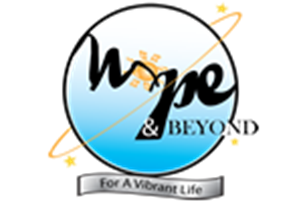 Author: Sylvia  Teopista Nabirye  Director, Hope and Beyond Rehabilitation Centre, Uganda
Co-Author: Dr David Kalema , ICAP2
Authors have no conflict of interest 
to declare
Declaration of Conflict of Interest
About 11,000,000 people are estimated to use alcohol in Uganda of which 
About 4,000,000 are considered as high-end users and in need of treatment for Alcohol Use Disorder (WHO, 2018). 
Underage use of alcohol/substances is on the rise
70.1% of secondary school going children reported to have ever used alcohol and/or substances while 39.1% used substances regularly 
Alcohol is the commonest substance of regular use (Abbo, et al., (2016).
Background: The situation of Alcohol and Use Disorder in Uganda
Young people naturally experiment with alcohol but many progress to recreational use and some may get addicted. 
Internal and external factors have been documented for adolescents’ vulnerability to the problematic use of alcohol and substances. 
The line between facilitating factors for alcohol use and addiction is thin and ambiguous (Kalema et al, 2017). 
This study aims at providing health service providers and policymakers with insight for addiction prevention and treatment programming.
Purpose
Alcohol is entrenched in the day-to-day lives of people, and considered a ‘normal drink’. 
Yet, alcohol is a major cause of the global burden of disease, disability and death (Babor et al., 2010; Michie et al. (2011).
This study explores factors responsible for initiation and continuation of alcohol use
Objectives
Sample: 72 patients with AUD out of 126 total admissions at Hope and Beyond between 1st January 2020 and 30th April 2022. 
Quantitative: Structured interviews on 54 randomly selected AUD clients
Qualitative: 3 Focus Group Discussions among 18 
Both surveys reasons for initiation and continuation of alcohol use in spite of the associated negative consequences.
Methodology
Initiation only: Familial factors (f=7(13%), were the only factors mentioned
Initiation and continuation of use: Peer Pressure (f=41(76%), familial factors (f=14(26%), affordability (f=14(26 %)) and drinking for Leisure (f=3(6%)).
Continuation only: Drinking to feel better f=27(50%).
Other important factors from FGD:, School environment and medical reasons …
Results(Factors responsible for alcohol use)
“My mother used to like drinking a lot. She used to stock different types of alcohol and would share with me one sweet brand ‘Amarula’. I was told that after drinking, I would dance for the guests and they gave me lots of money”, Male 30-years
“We used to sit with all sorts of people ‘idle worshippers’…. they would tell me that professors are meant to drink a lot of alcohol and as a teacher, I derived a lot of pleasure in their praises” Male, 42 years. 
“I had a kidney problem and was told never to drink but the doctor told me that at least if you drink, do beer” female 30 years
Results Cont’d(Testimonies)
Continuation
Initiation
Results Reasond for innitation and Continuation of alcohol use
Intersecting: Peer, Affordability and leisure
Parents and peers create a pro alcohol environment and facilitate initial stages of alcohol dependency 
Parents' Direct influence : Serving alcohol, modeling children
Parents’ Indirect influence: Drinking in front of children and permisssiveness
Children who learn from parents are most likely to progress faster to heavy episodic drinking (Kaynak., et a 2014)
Peer influence: Experimentation and modeling hence positive expectations leading to heavy drinking.
Discussion
Prevention: Early exposure to alcohol increases risks of AUD in adulthood. 
Prevention in families: Exemplariness, alcohol-specific communication; disapproval of teenage drinking; rules about alcohol; parental monitoring; parent-child relationship quality; family conflict, parental support and involvement; and general communication Gilligan, C., & Kypri, K. (2012). 
Teaching of life skills to the young ones (Awareness, relational and decision making)
Lessons learnt
A supportive family environment or caring relationship with at least one adult is a protective factor against AUD.
Clients in recovery should be helped to identify alternative means of leisure and enjoyment to replace the pivotal role of alcohol.
Lessons learnt
The role of social interactions in initiation and continuation of alcohol use should be mitigated by alcohol regulation at various levels (From National to Household). 
Encourage alcohol free activities among young people 
Other evidence based prevention AUD prevention strategies: Volunteering and Church based engagements
School based regulations on alcohol
Call to Action
Abbo C, Okello ES, Muhwezi W, Akello G, Ovuga E. Alcohol, Substance Use and Psychosocial Competence of Adolescents in Selected Secondary Schools in Uganda: A Cross Sectional Survey. Int Neuropsychiatr Dis J. 2016;7(2):25387. doi: 10.9734/INDJ/2016/25387. PMID: 27398388; 
Kabwama, S. N., Ndyanabangi, S., Mutungi, G., Wesonga, R., Bahendeka, S. K., & Guwatudde, D. (2016). Alcohol use among adults in Uganda: findings from the countrywide non-communicable diseases risk factor cross-sectional survey. Global health action, 9, 31302. 
Kalema, Sofie Vindevogel, Ilse Derluyn, Peter K. Baguma, Femke Bannink & Wouter Vanderplasschen. (2017). Perspectives of alcohol treatment providers and users on alcohol addiction and its facilitating factors in Uganda and Belgium, Drugs: Education,
World Health Organisation (2018). Global Status Report on Alcohol and Health. Geneva, Switzerland.
References
Sylvia Teopista Nabirye 
Hope and Beyond Rehabilitation Centre
+256772328038/0704328038
nabiryesylvie@yahoo.com
Thank you!